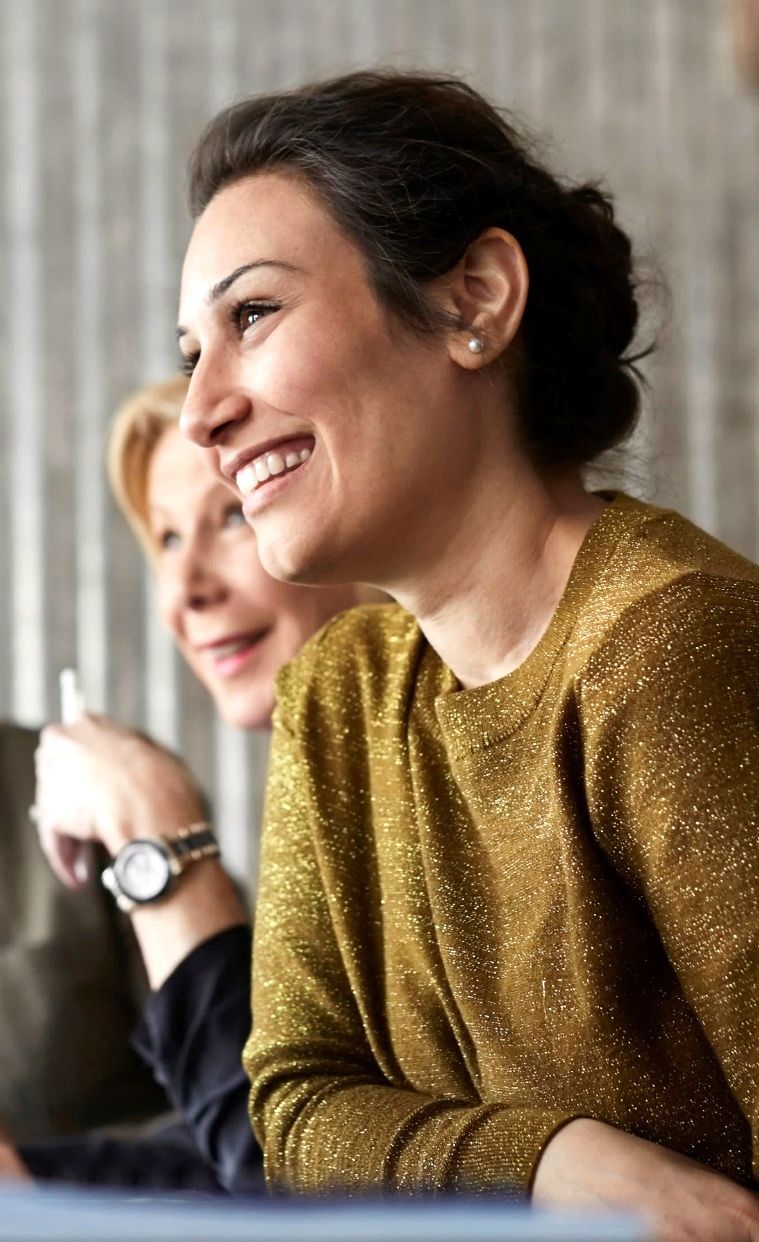 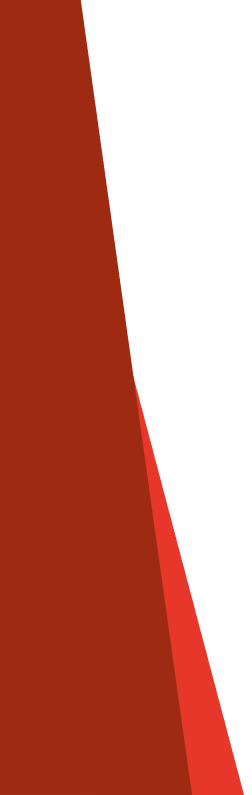 EOS
Судебный сегмент в структуре рынка взыскания: характеристика, динамика, вызовы
EOS Россия
2021 год
Mastertextformat bearbeiten
EOS Russia
Цессионный портфель в работе КА. Динамика
За период 2016 – 1 квартал 2021 г. в работу коллекторских агентств поступило 8,6 млн банковских кейсов на сумму 1,476 трлн рублей. 

На текущий момент объем приобретённого за 5 лет портфеля в работе КА оценивается в размере

8 млн кейсов на сумму 
1,4 трлн рублей
Источник: НАПКА, ЭОС
EOS Group – For a debt-free world © EOS
2
EOS Russia
Доля судебного сегмента в структуре приобретаемого портфеля КА
За период 2016 – 2020 г. доля судебного сегмента 
(замена сторон во вновь купленных портфеля, полученные приказы и судебные решения) 
выросла до 76% в 2019 г., 
показатель 2020 г. зафиксирован на уровне 65%, что обусловлено фактором пандемии и ограничений, связанных с локдауном. Тенденция роста судебного сегмента во вновь приобретаемых портфелях будет однозначно усиливаться и по итогам 2021 г. может достигнуть 80%
Источник: оценка ЭОС
EOS Group – For a debt-free world © EOS
3
EOS Russia
Оцениваемый объем действующих исполнительных производств в структуре рабочего портфеля КА
37% от общего 
кол-ва кейсов в работе
На текущий момент доля кейсов на стадии исполнительного производства оценивается на уровне 37% от общего количества кейсов в работе КА 

2,96 млн кейсов на сумму 
503 млрд рублей
Источник: оценка ЭОС
EOS Group – For a debt-free world © EOS
4
EOS Russia
Потенциал роста судебного сегмента в структуре портфеля в 2021 г.
47%
19%
28%
ОБЩАЯ ДОЛЯ ИСПОЛНИТЕЛЬНЫХ ПРОИЗВОДСТВ ПО ПРИКАЗНОМУ И ИСКОВОМУ ПРО-ВУ
ОБЩАЯ ДОЛЯ ИСПОЛНИТЕЛЬНЫХ ПРОИЗВОДСТВ ПО ЗАМЕНЕ СТОРОН
ОБЩАЯ ДОЛЯ ИСПОЛНИТЕЛЬНЫХ ПРОИЗВОДСТВ
Доля исполнительных производств в работе КА с заменой стороны итогам 2021 г. достигнет 19% - 1,7 млн. кейсов
Доля исполнительных производств в работе КА по приказному и исковому производству по итогам 2021 г. достигнет 28% - 2,6 млн. кейсов
Общая доля исполнительных производств в работе КА по итогам 2021 г. достигнет 47% - 4,3 млн. кейсов
EOS Group – For a debt-free world © EOS
5
EOS Russia
Накопленная практика в рамках исполнительных производств: возникшие факторы, стоящие вызовы
Нагрузка на ФССП. Рост сегмента увеличивает нагрузку на Службу. За период с 2016-2020 г. количество исполнительных производств на одного судебного пристава-исполнителя увеличилось на 36%. 

Электронный документооборот. Скорейшее внедрение процедур способно «амортизировать» негативные последствия роста нагрузки на исполнение: рост % рассмотренных заявлений, кратное снижение сроков ответов, снижение уровня бумажной корреспонденции, снижение количества заявлений приставам и жалоб на Службу
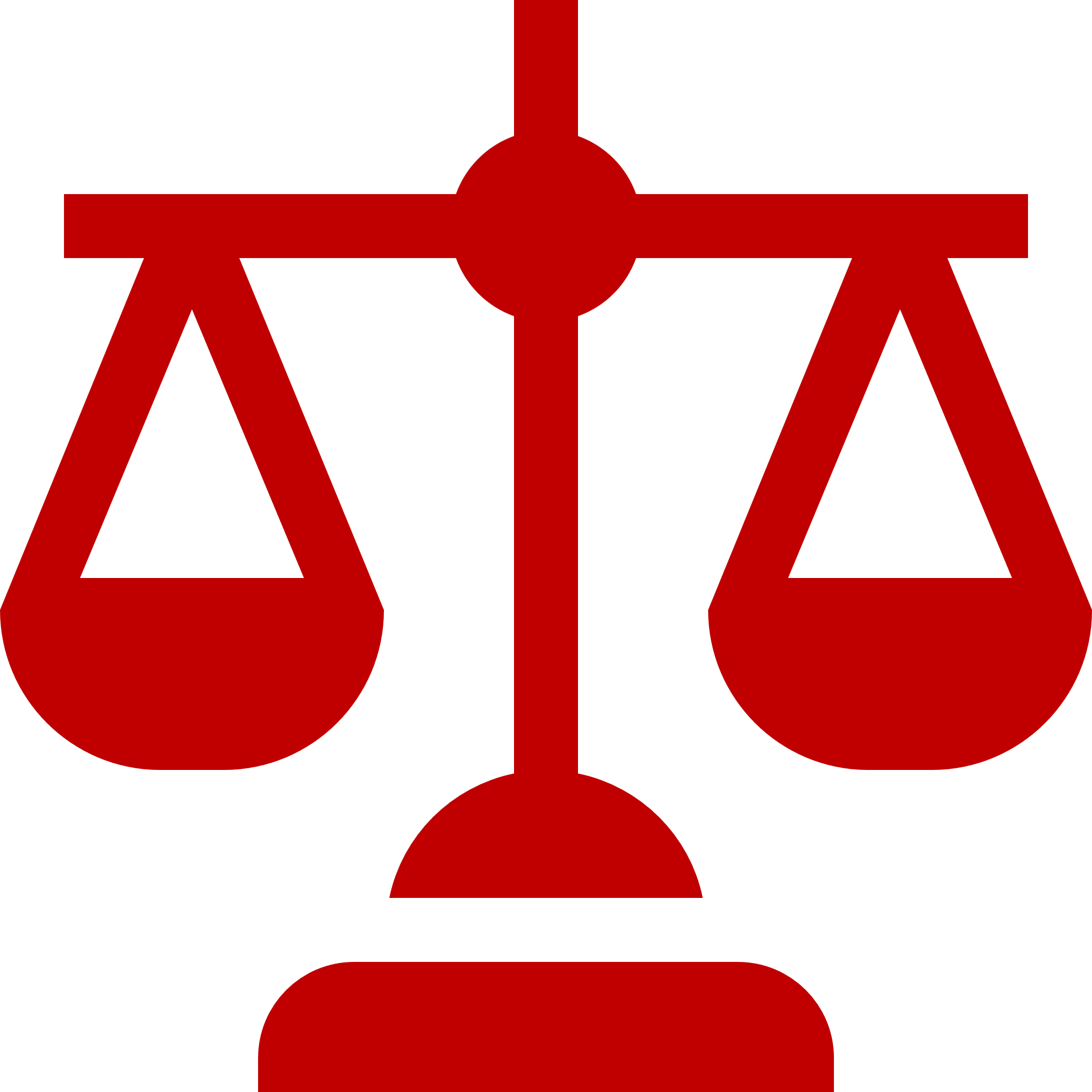 EOS Group – For a debt-free world © EOS
6